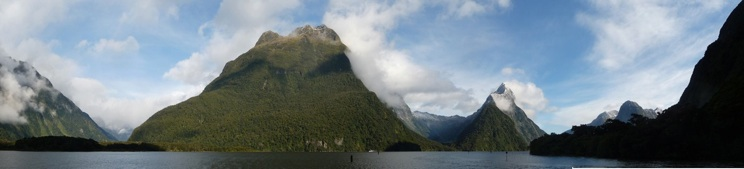 Tectonic Geomorphology2nd EditionBurbank and Anderson
Chapter 9: Deformation and geomorphology at intermediate time scales
 Figures, Boxes, Plates, Tables
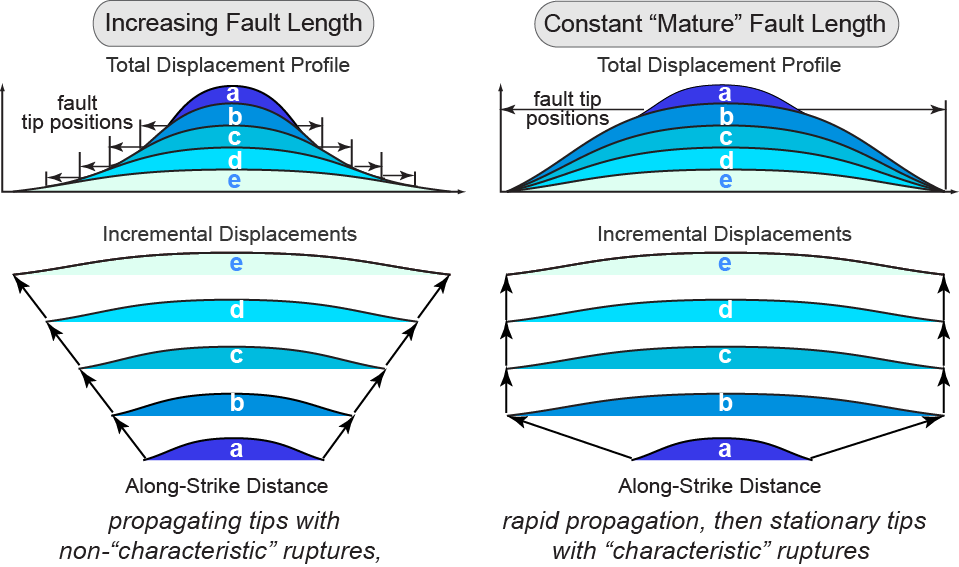 Burbank and Anderson, 2011, Tectonic Geomorphology, Chapter 9
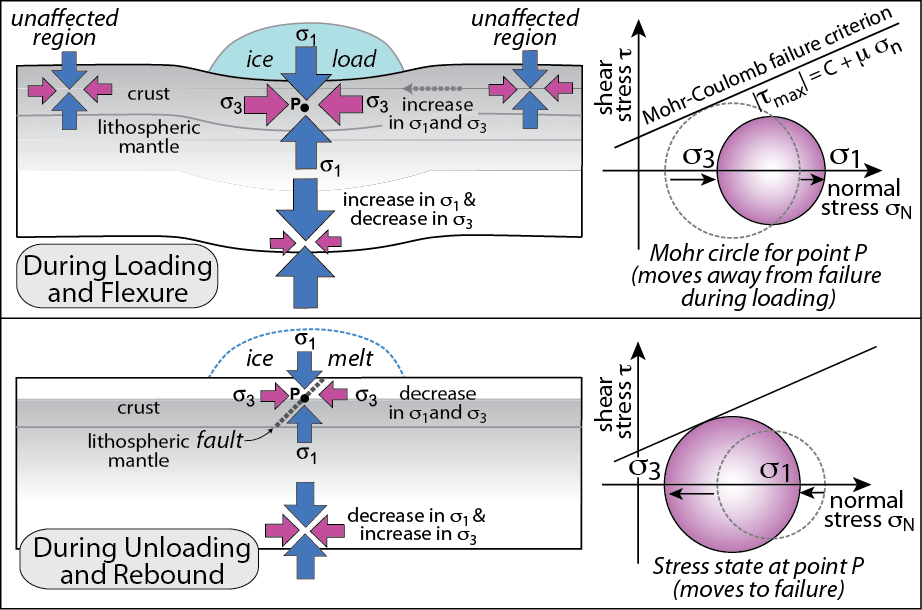 Burbank and Anderson, 2011, Tectonic Geomorphology, Chapter 9
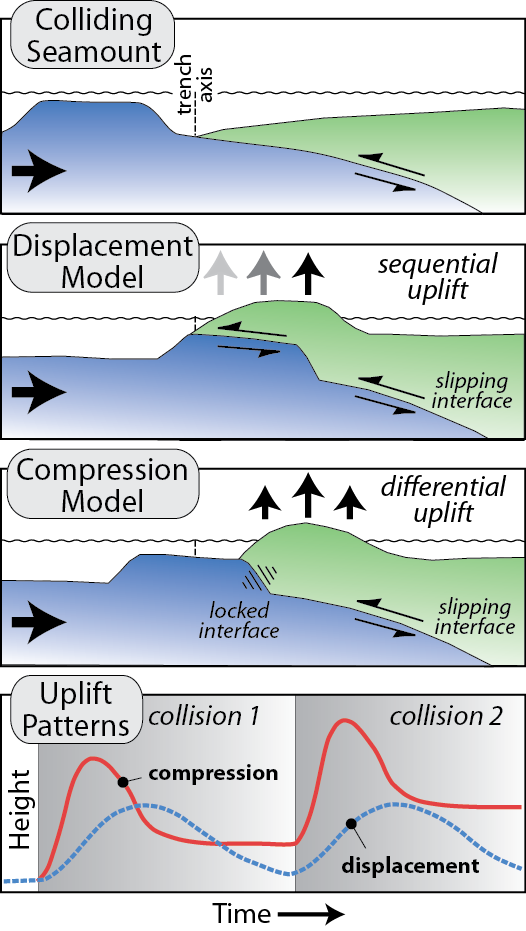 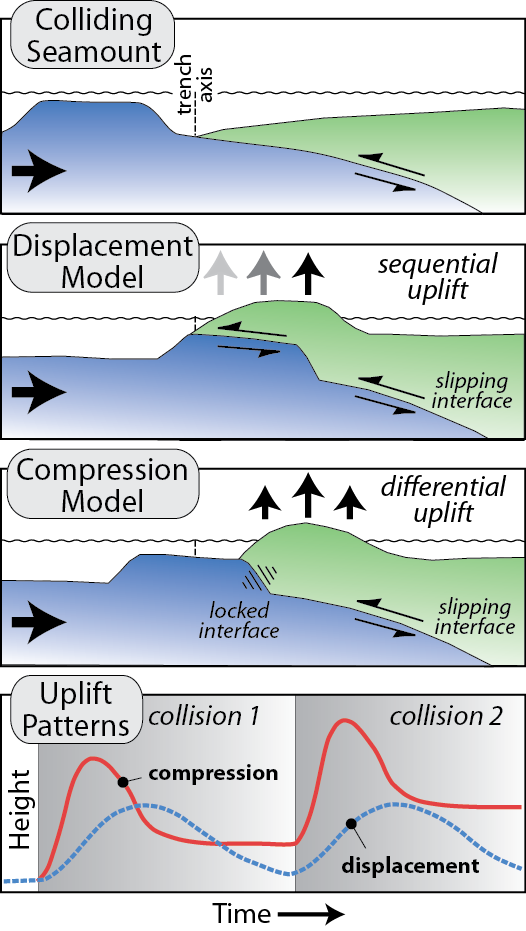 Burbank and Anderson, 2011, Tectonic Geomorphology, Chapter 9
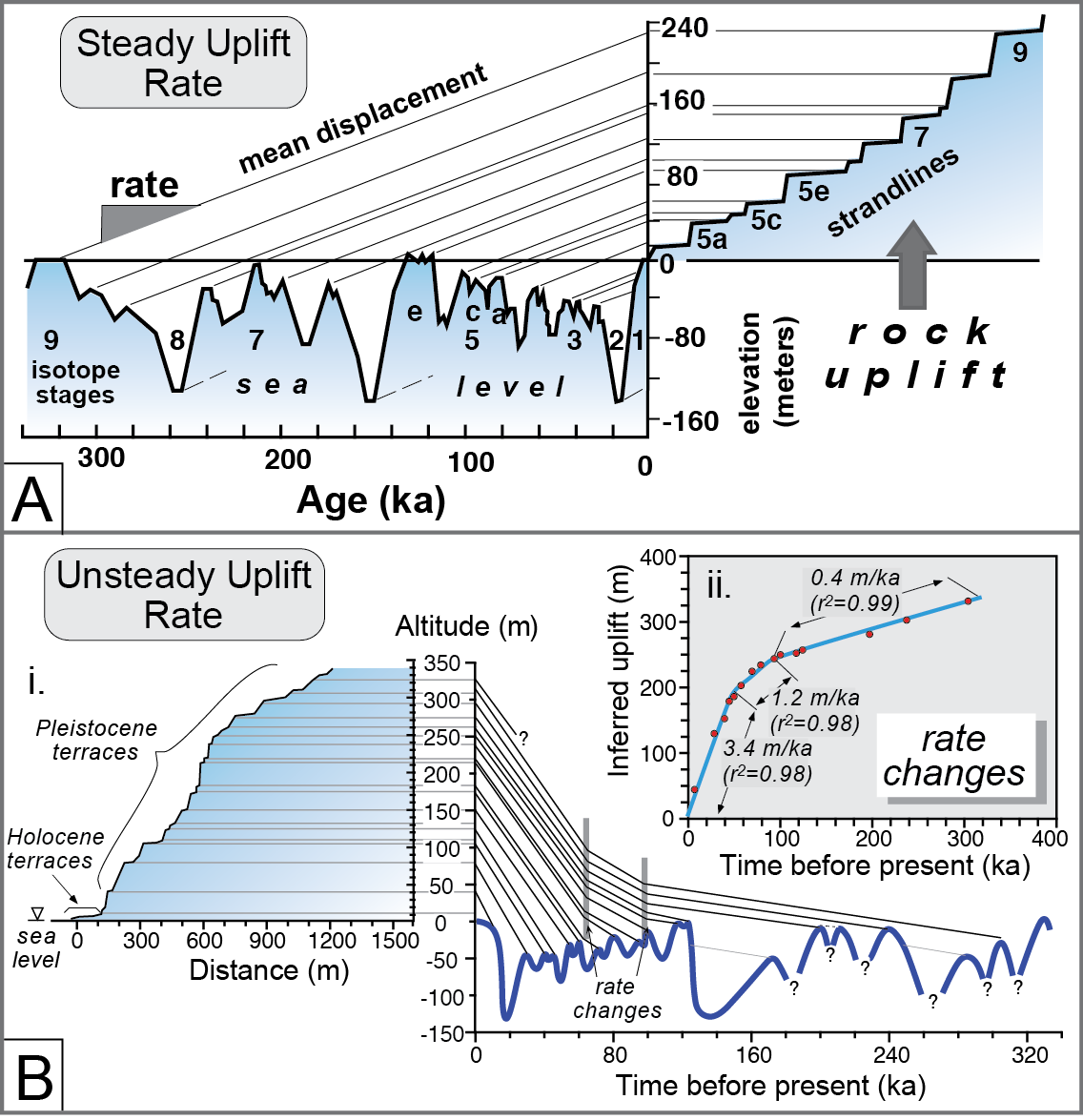 Burbank and Anderson, 2011, Tectonic Geomorphology, Chapter 9
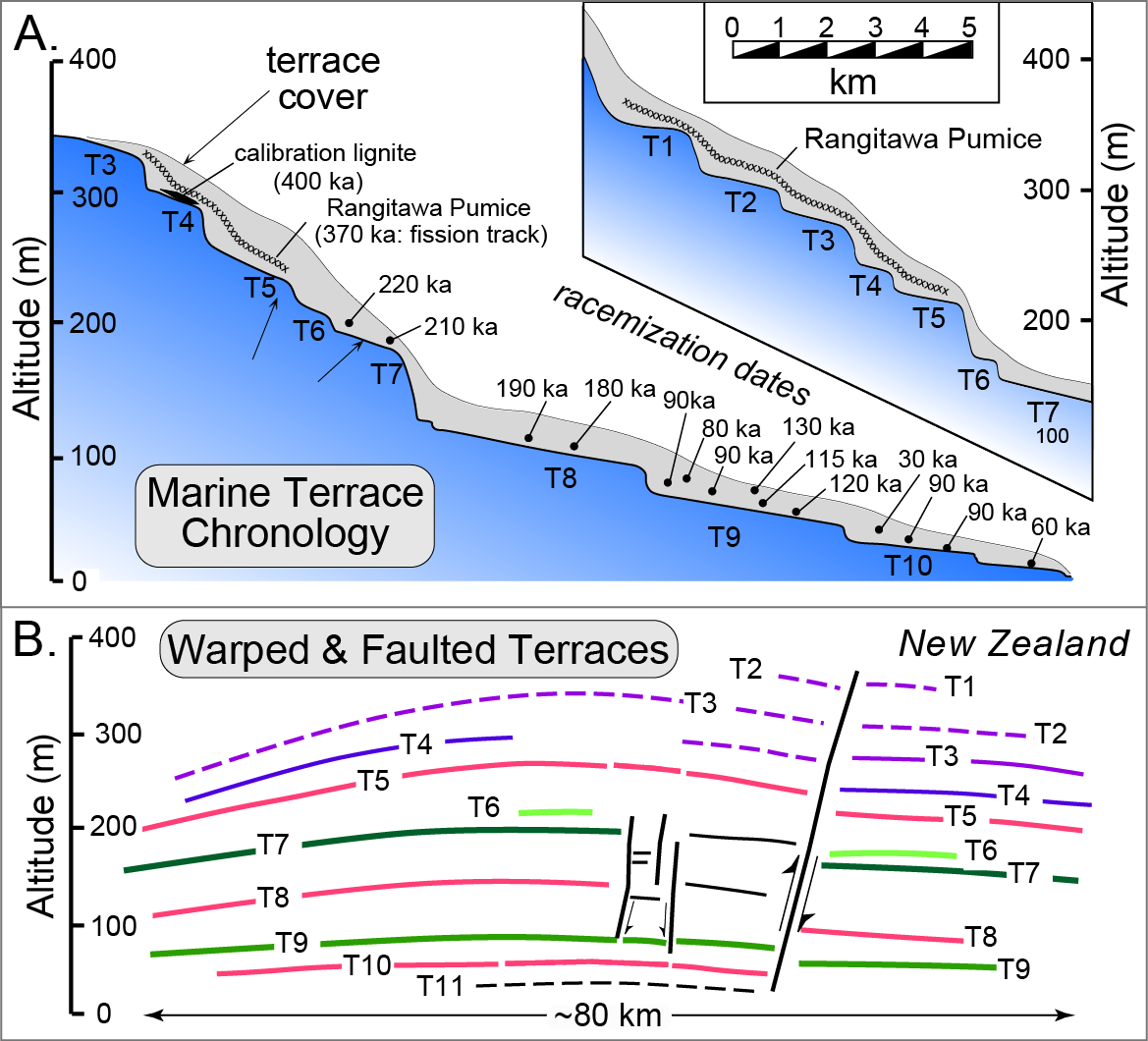 Burbank and Anderson, 2011, Tectonic Geomorphology, Chapter 9
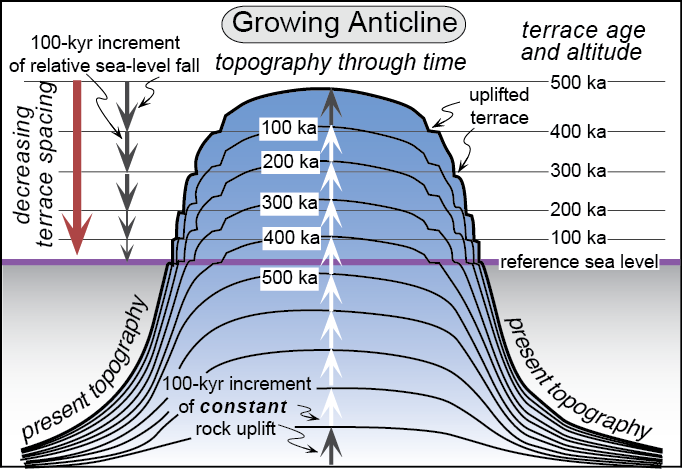 Burbank and Anderson, 2011, Tectonic Geomorphology, Chapter 9
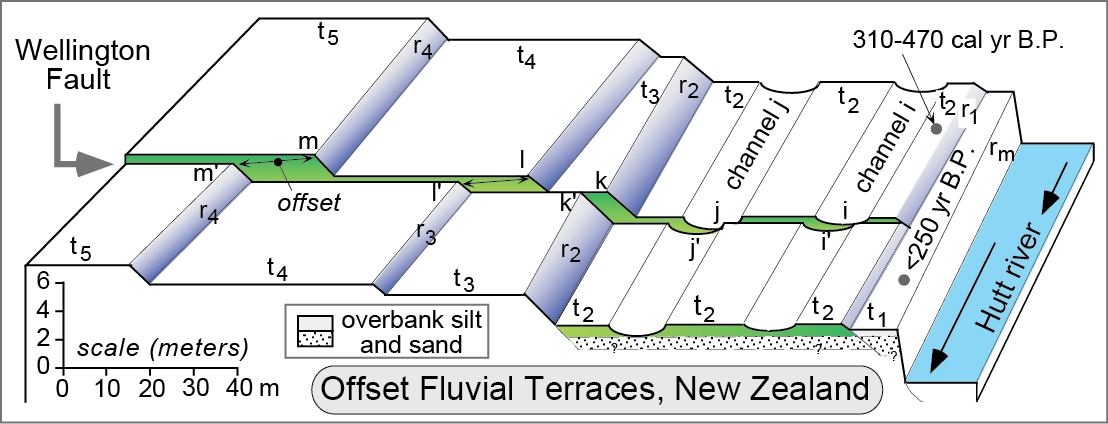 Burbank and Anderson, 2011, Tectonic Geomorphology, Chapter 9
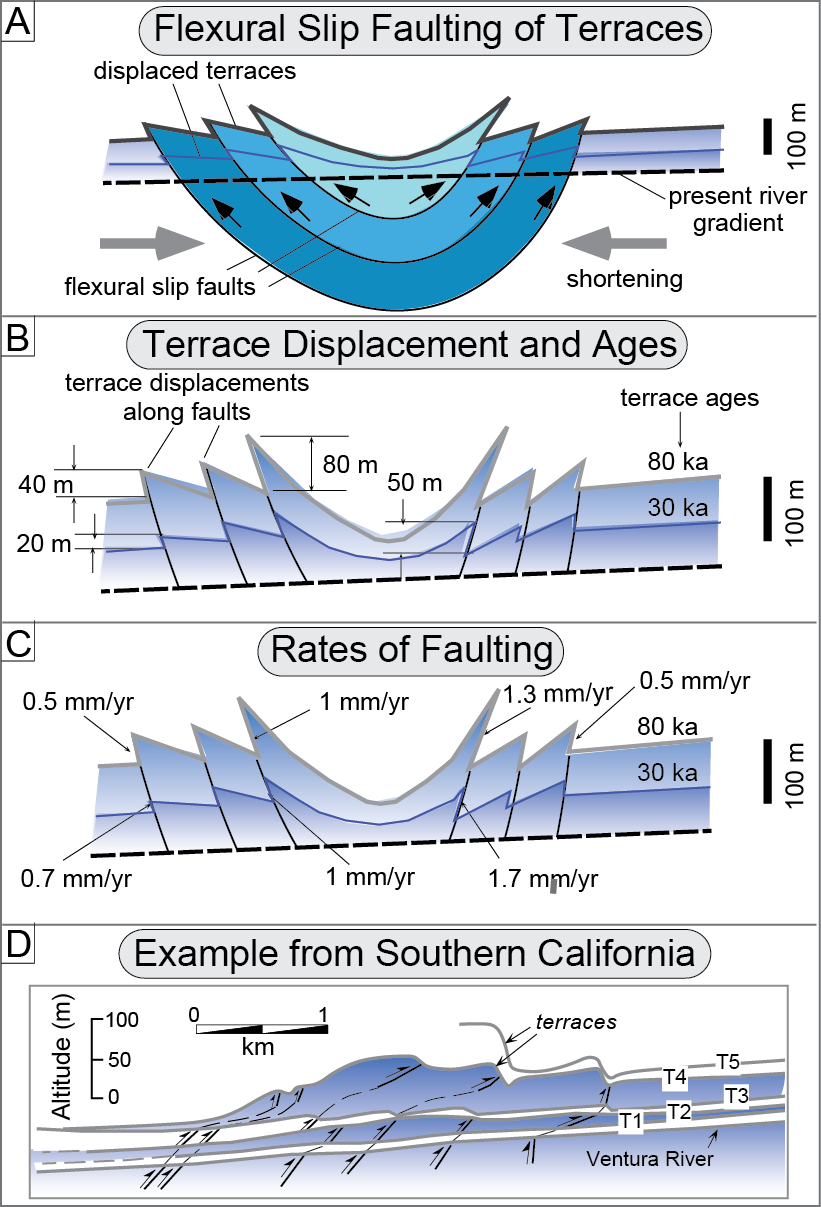 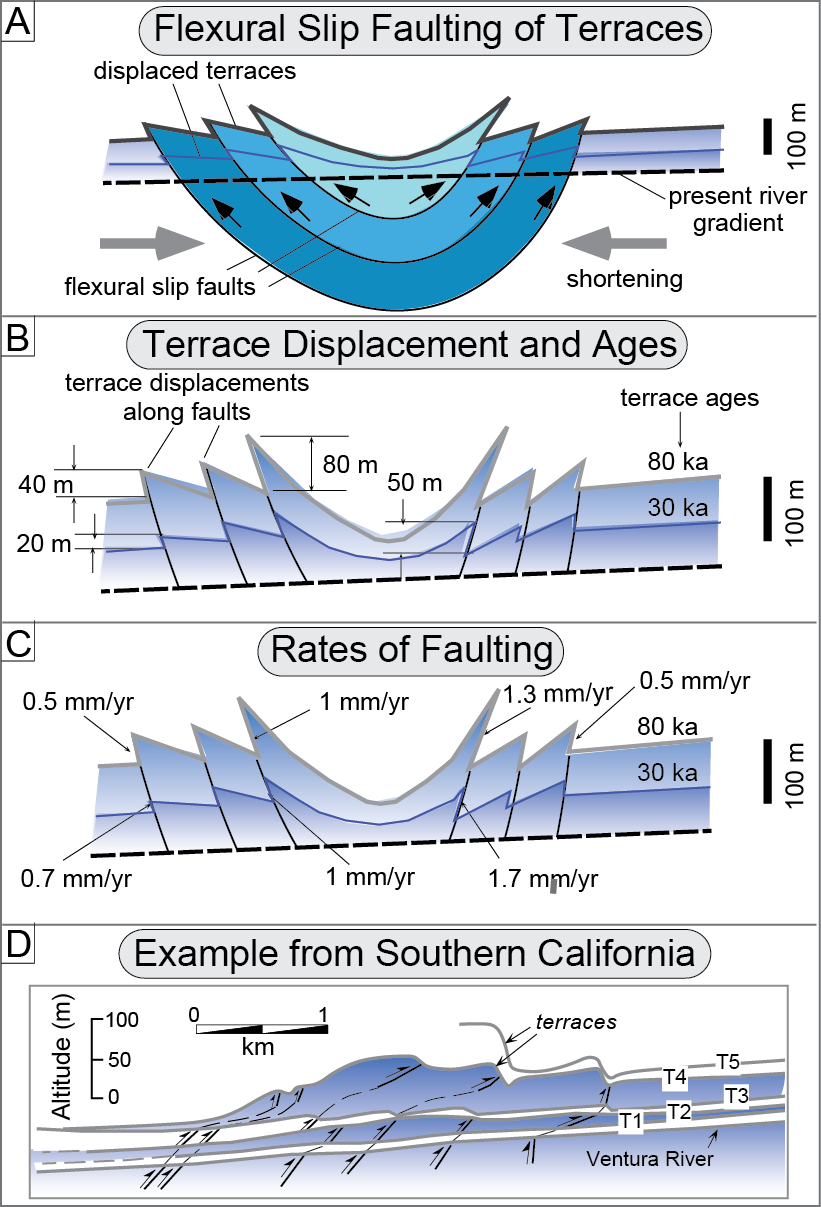 Burbank and Anderson, 2011, Tectonic Geomorphology, Chapter 9
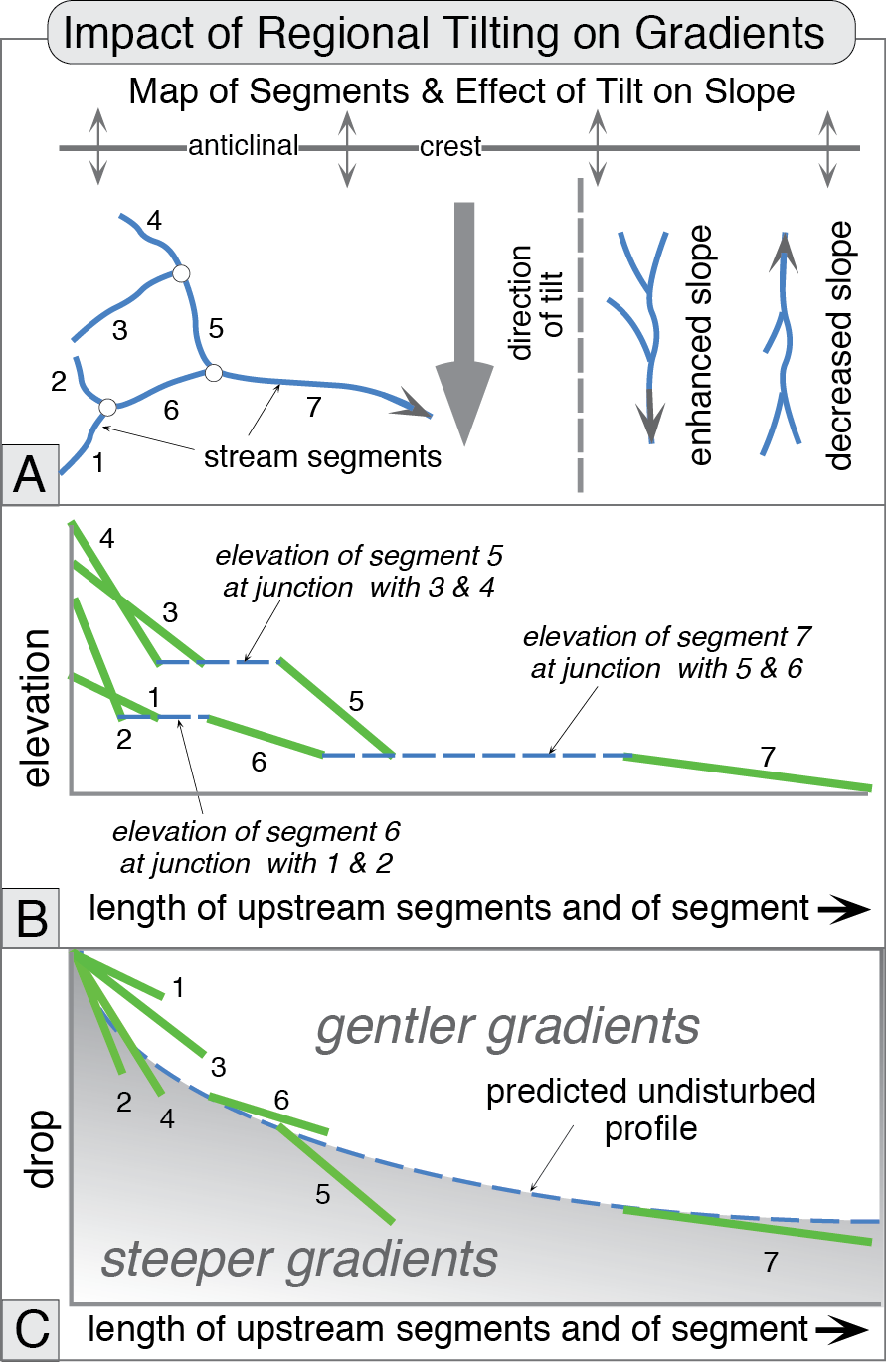 Burbank and Anderson, 2011, Tectonic Geomorphology, Chapter 9
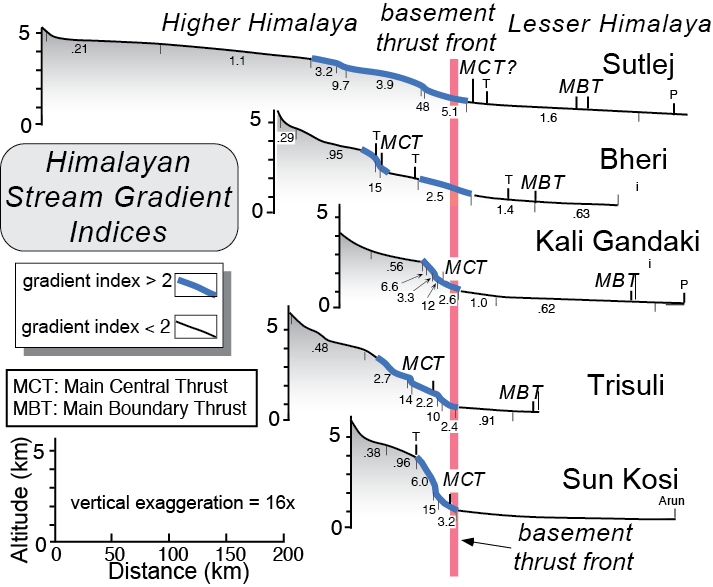 Burbank and Anderson, 2011, Tectonic Geomorphology, Chapter 9
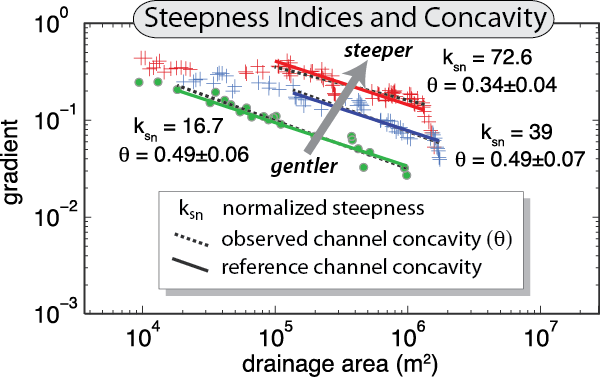 Burbank and Anderson, 2011, Tectonic Geomorphology, Chapter 9
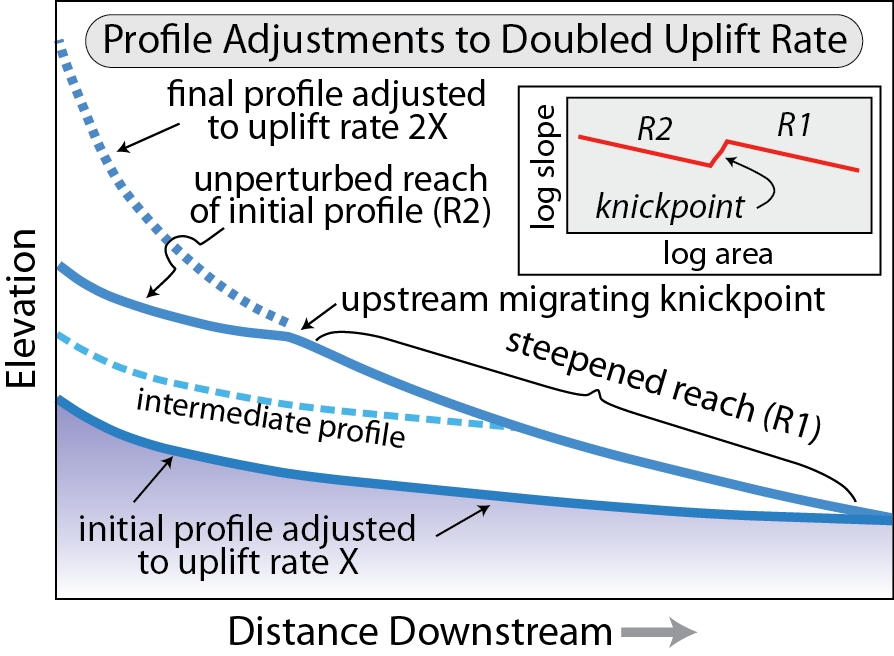 Burbank and Anderson, 2011, Tectonic Geomorphology, Chapter 9
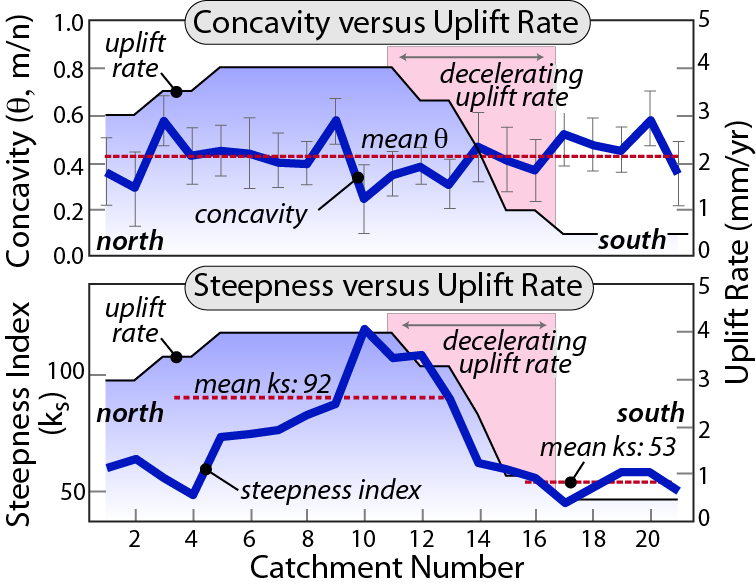 Burbank and Anderson, 2011, Tectonic Geomorphology, Chapter 9
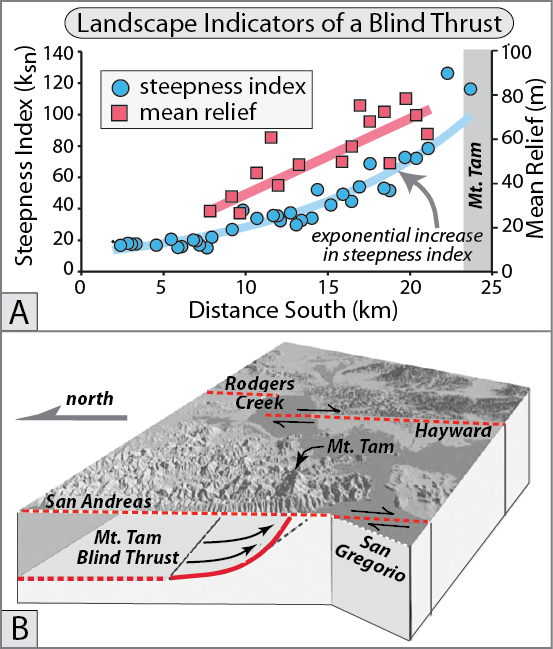 Burbank and Anderson, 2011, Tectonic Geomorphology, Chapter 9
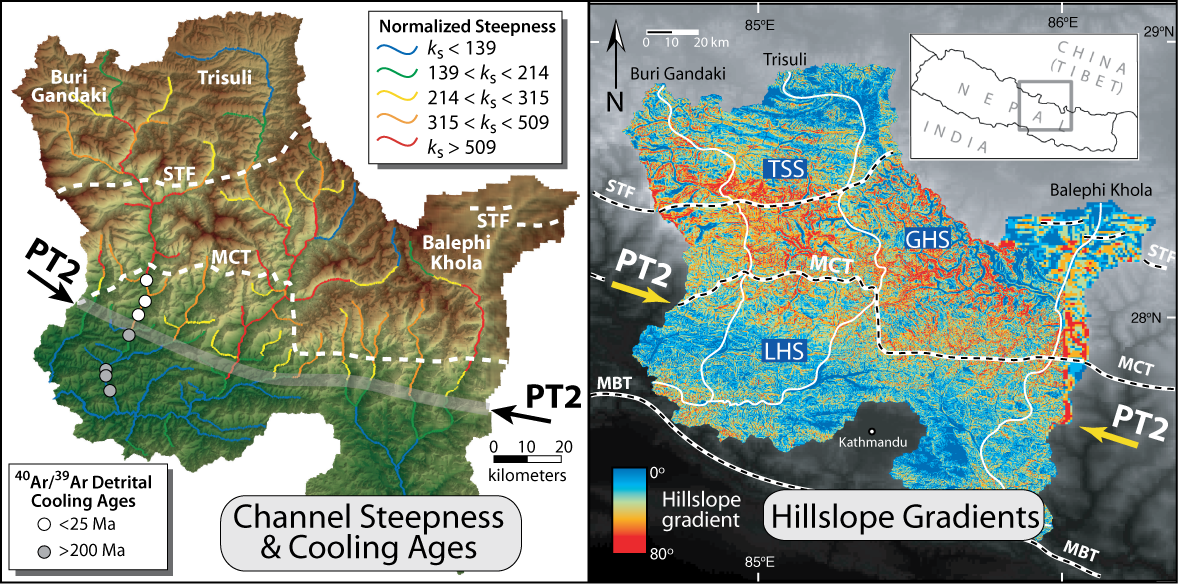 Burbank and Anderson, 2011, Tectonic Geomorphology, Chapter 9
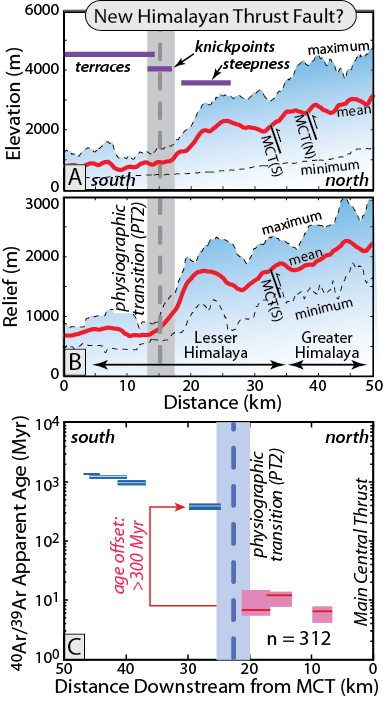 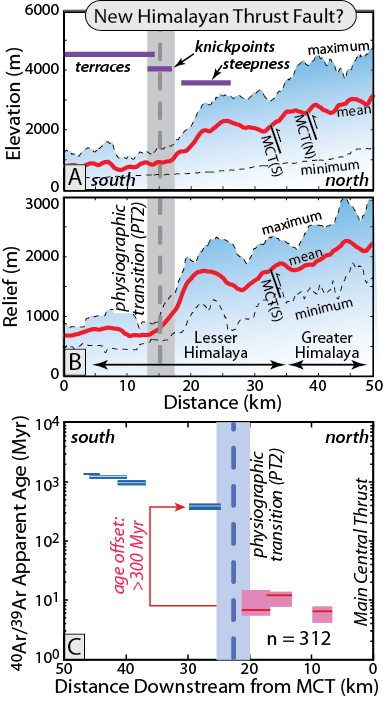 Burbank and Anderson, 2011, Tectonic Geomorphology, Chapter 9
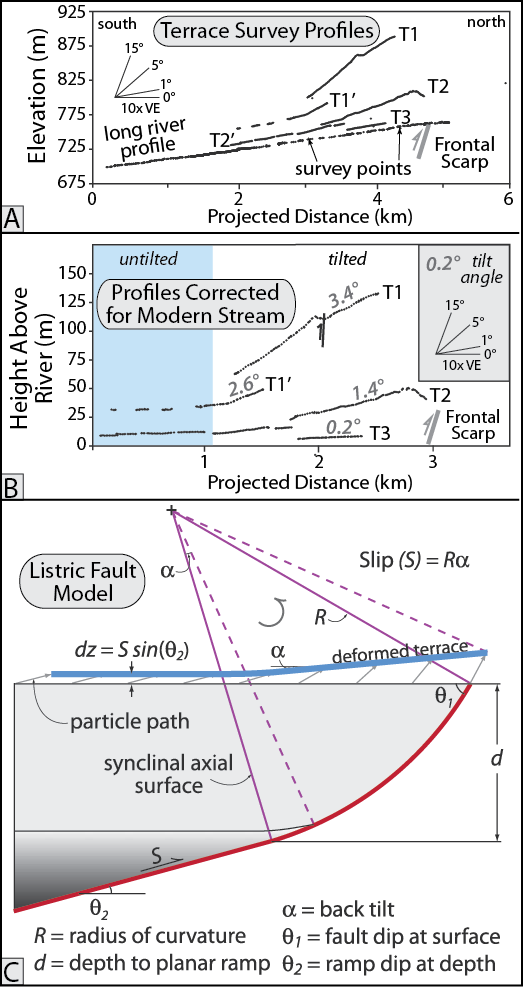 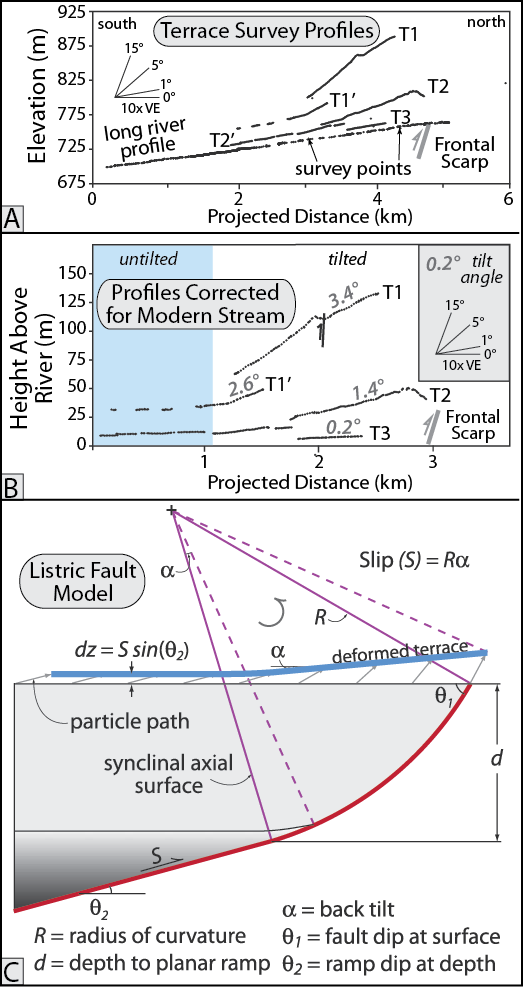 Burbank and Anderson, 2011, Tectonic Geomorphology, Chapter 9
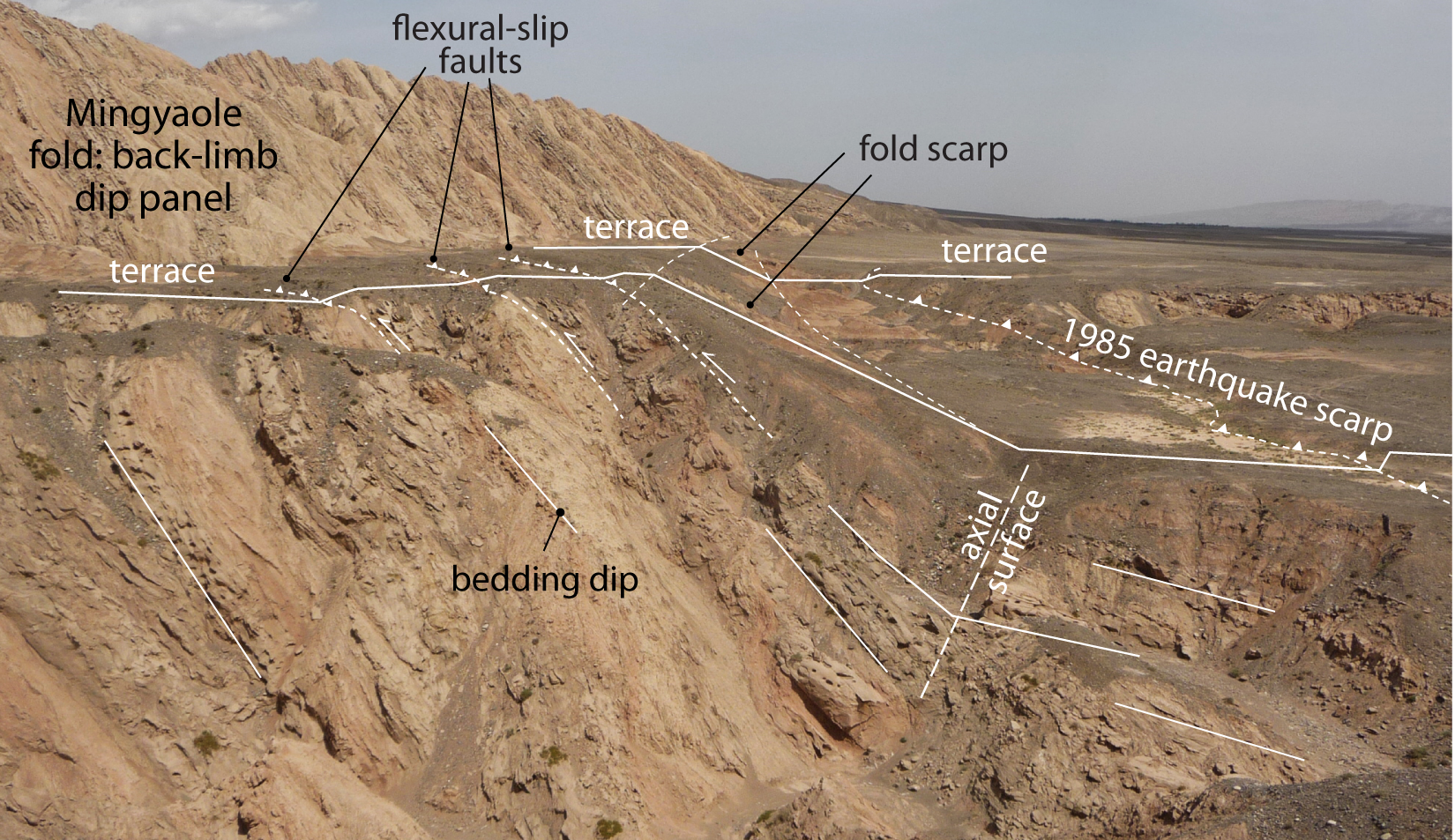 Burbank and Anderson, 2011, Tectonic Geomorphology, Chapter 9
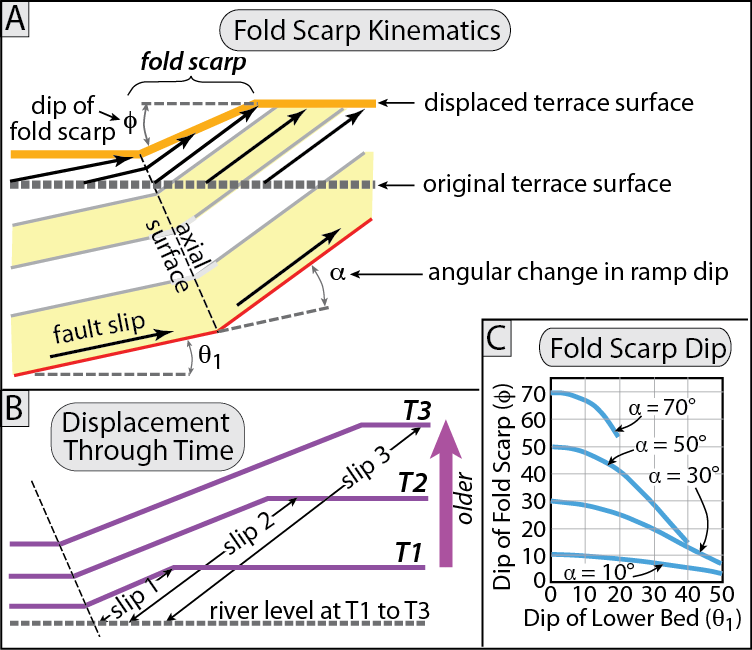 Burbank and Anderson, 2011, Tectonic Geomorphology, Chapter 9
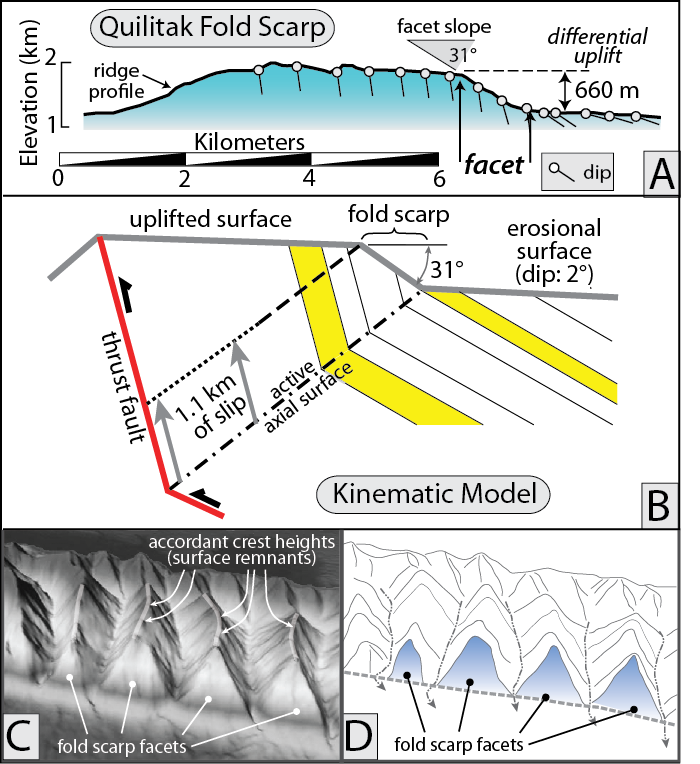 Burbank and Anderson, 2011, Tectonic Geomorphology, Chapter 9
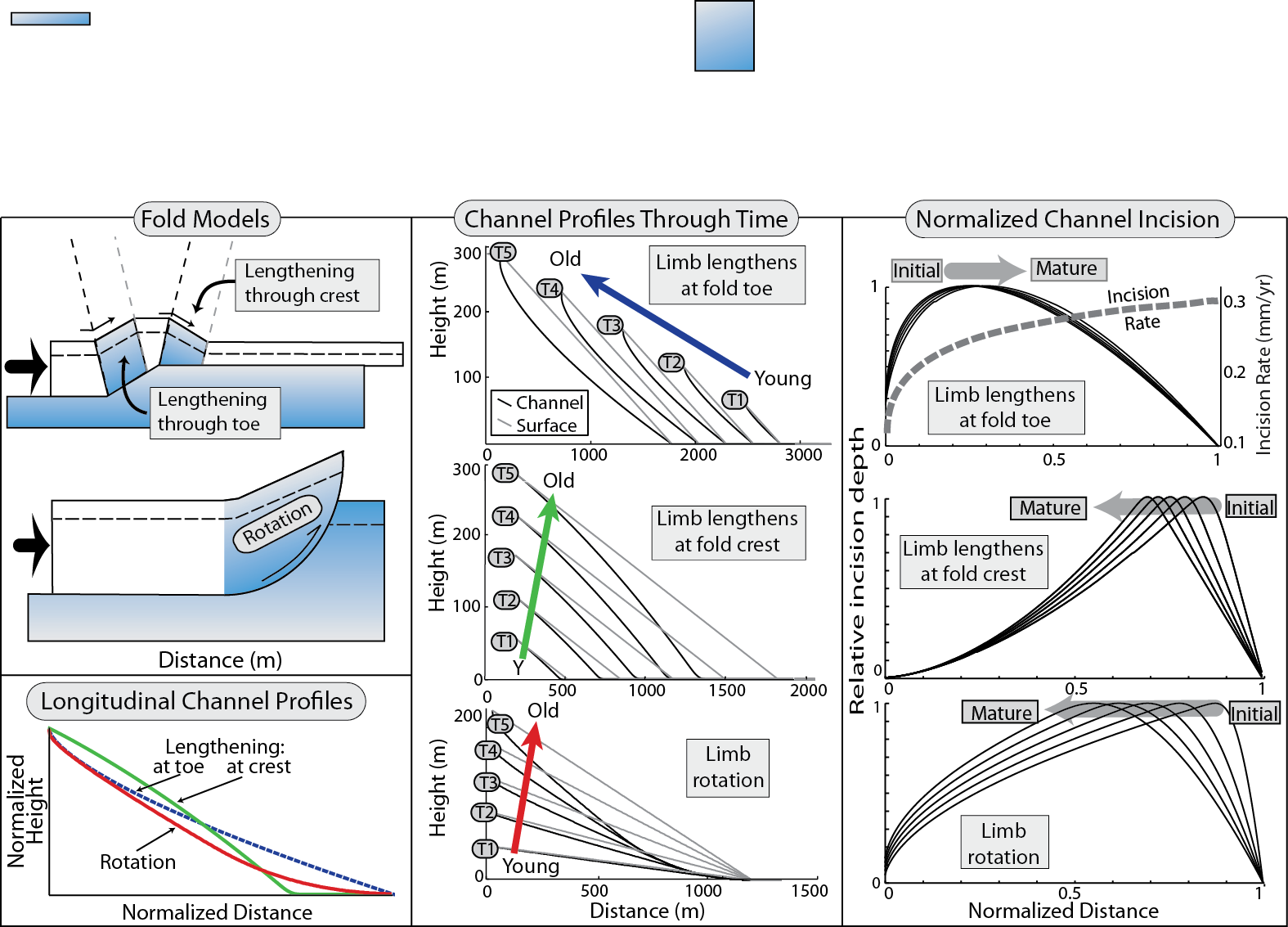 Burbank and Anderson, 2011, Tectonic Geomorphology, Chapter 9
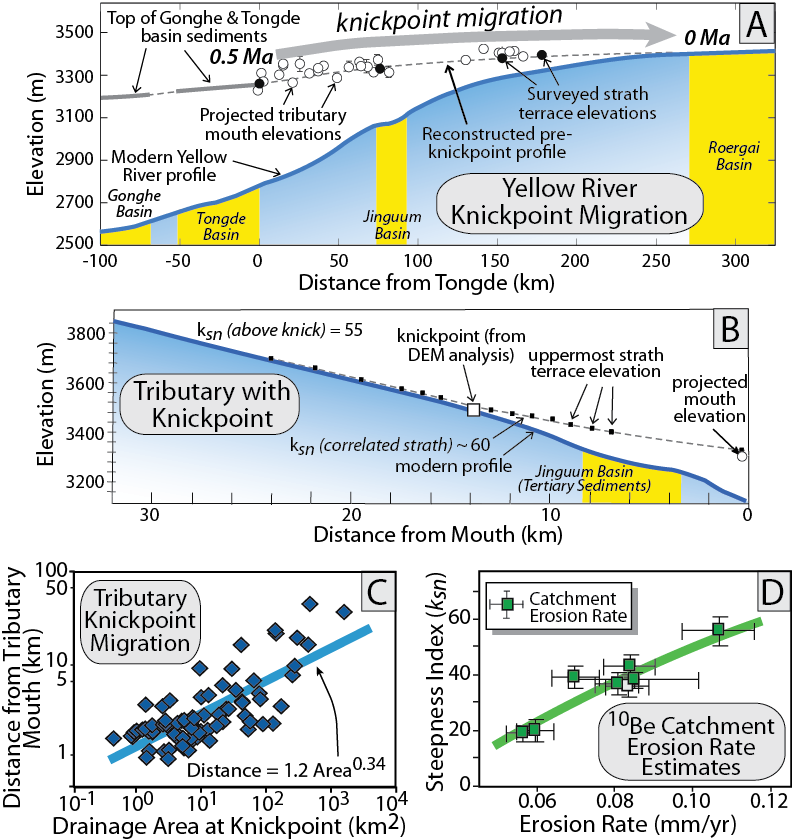 Burbank and Anderson, 2011, Tectonic Geomorphology, Chapter 9
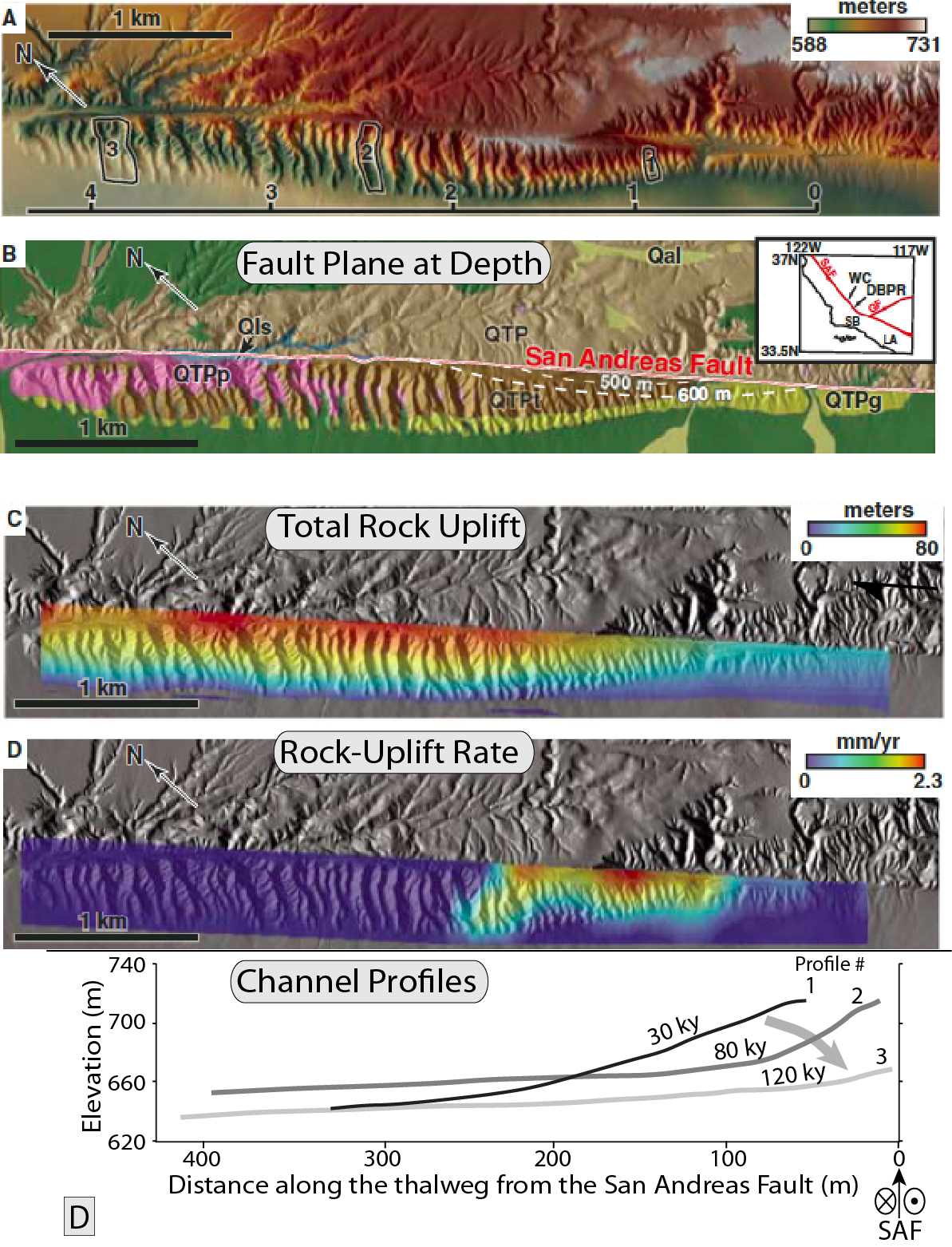 Burbank and Anderson, 2011, Tectonic Geomorphology, Chapter 9
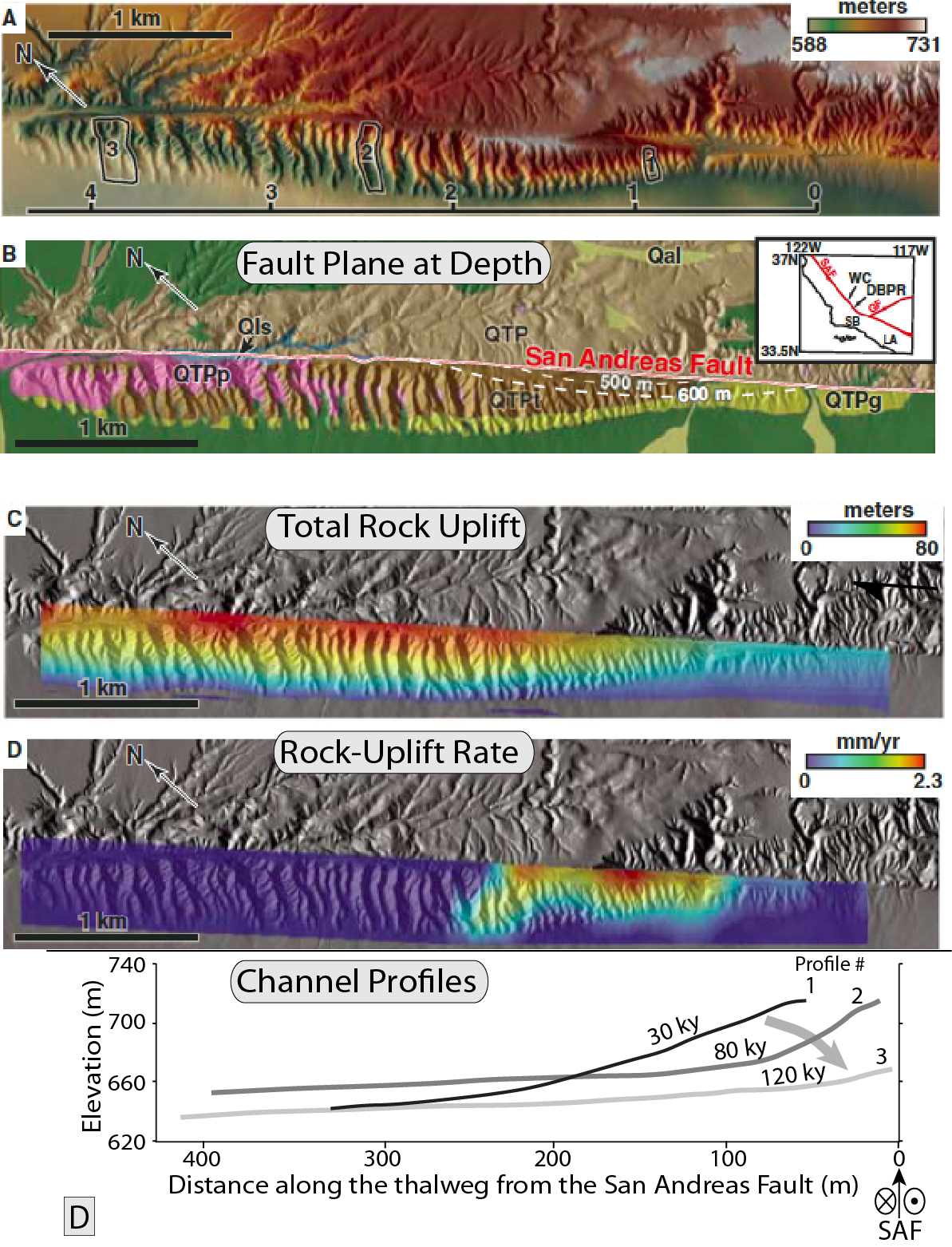 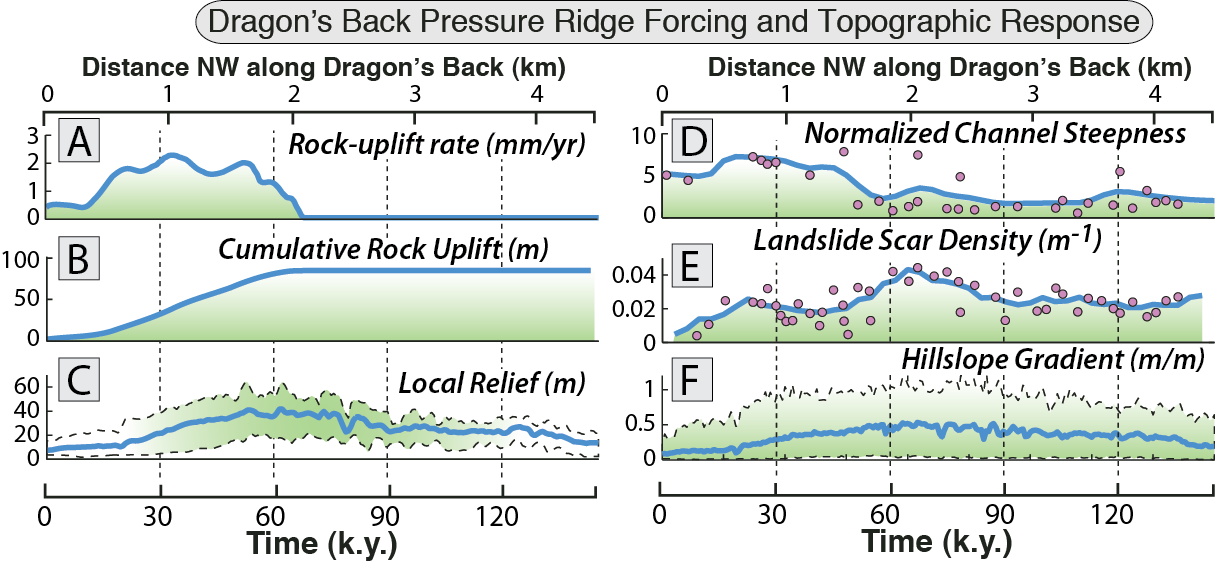 Burbank and Anderson, 2011, Tectonic Geomorphology, Chapter 9
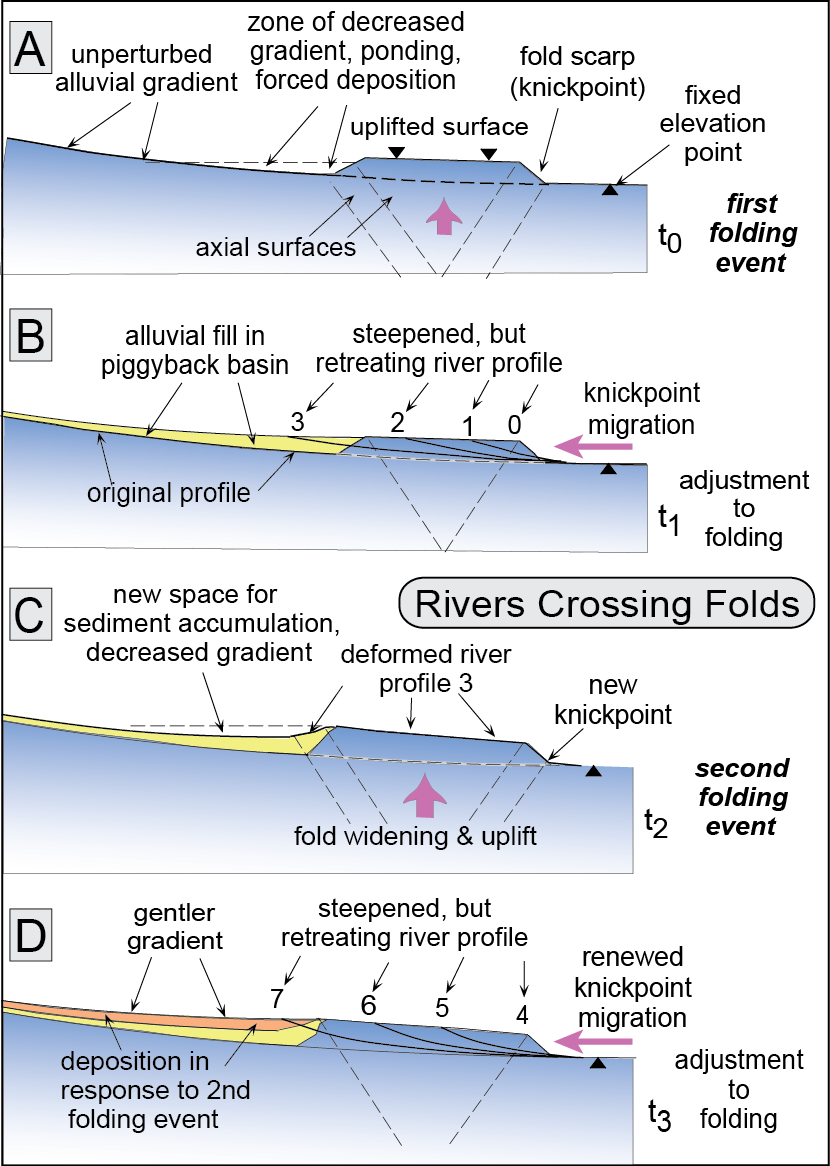 Burbank and Anderson, 2011, Tectonic Geomorphology, Chapter 9
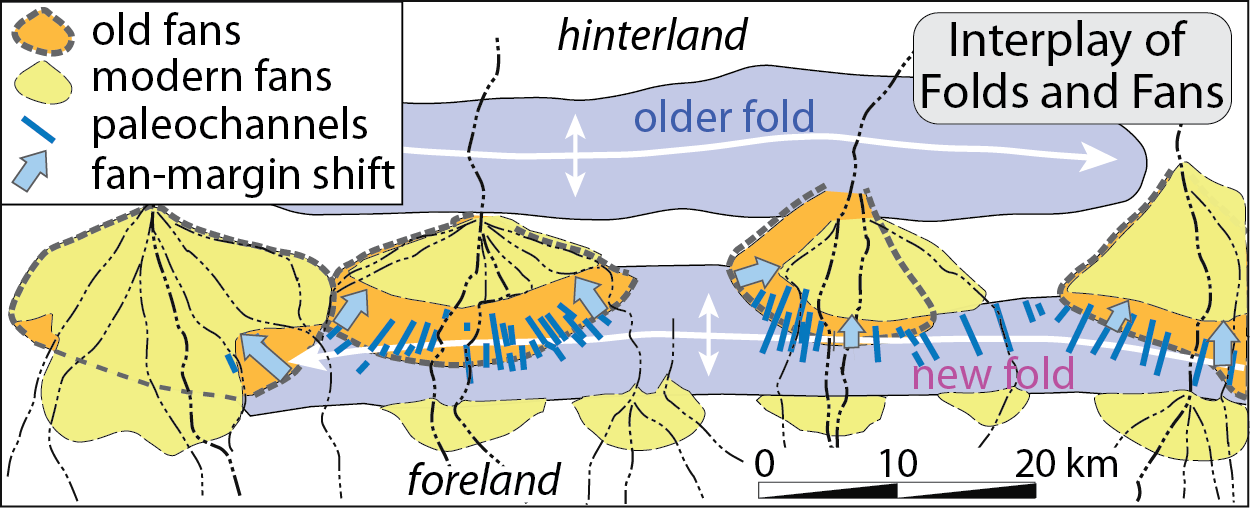 Burbank and Anderson, 2011, Tectonic Geomorphology, Chapter 9
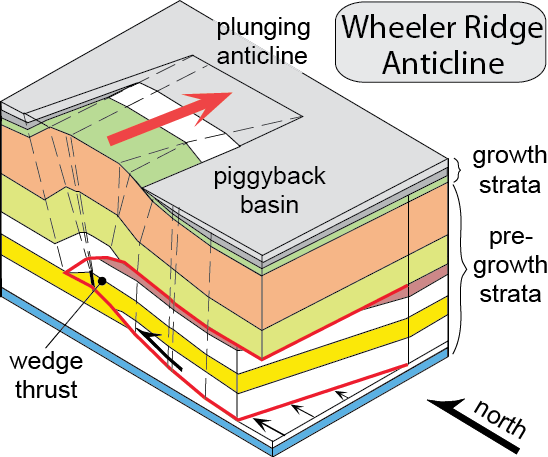 Burbank and Anderson, 2011, Tectonic Geomorphology, Chapter 9
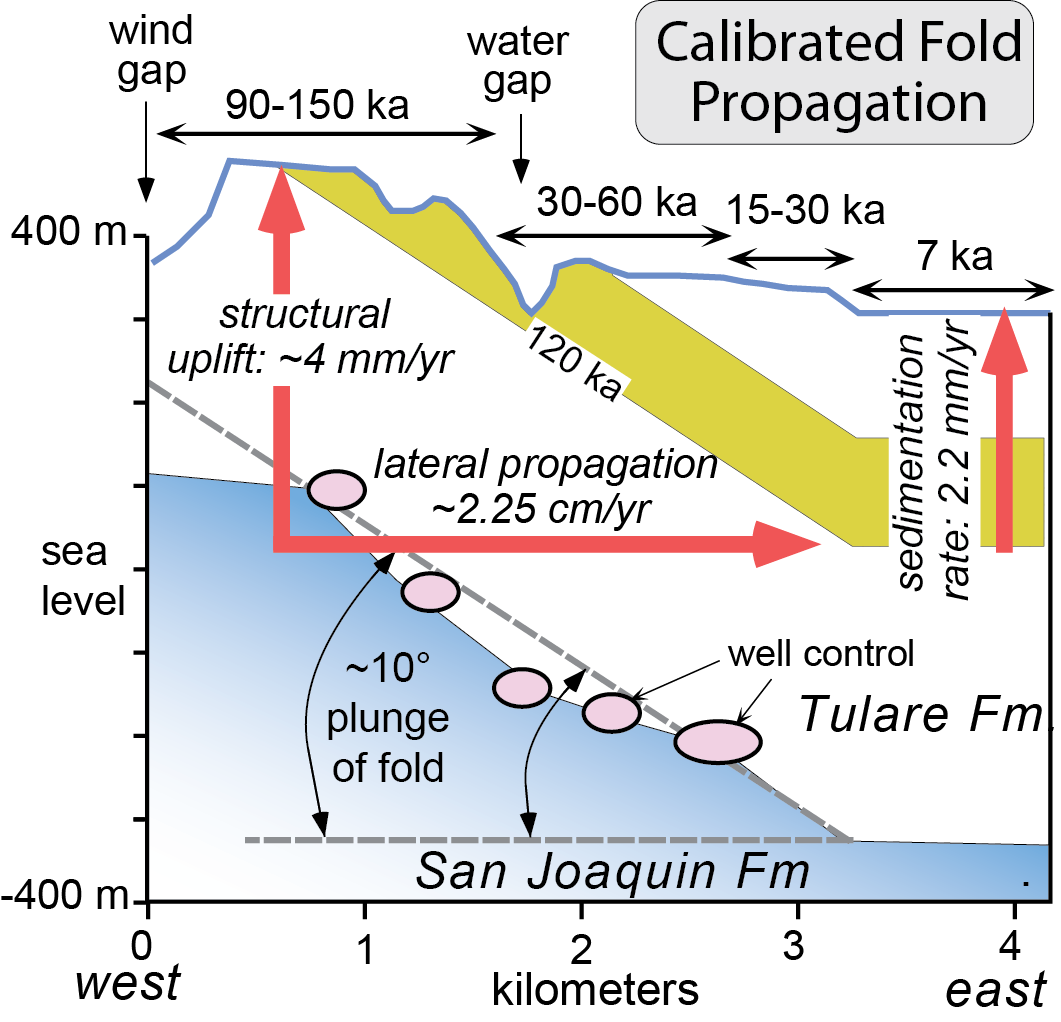 Burbank and Anderson, 2011, Tectonic Geomorphology, Chapter 9
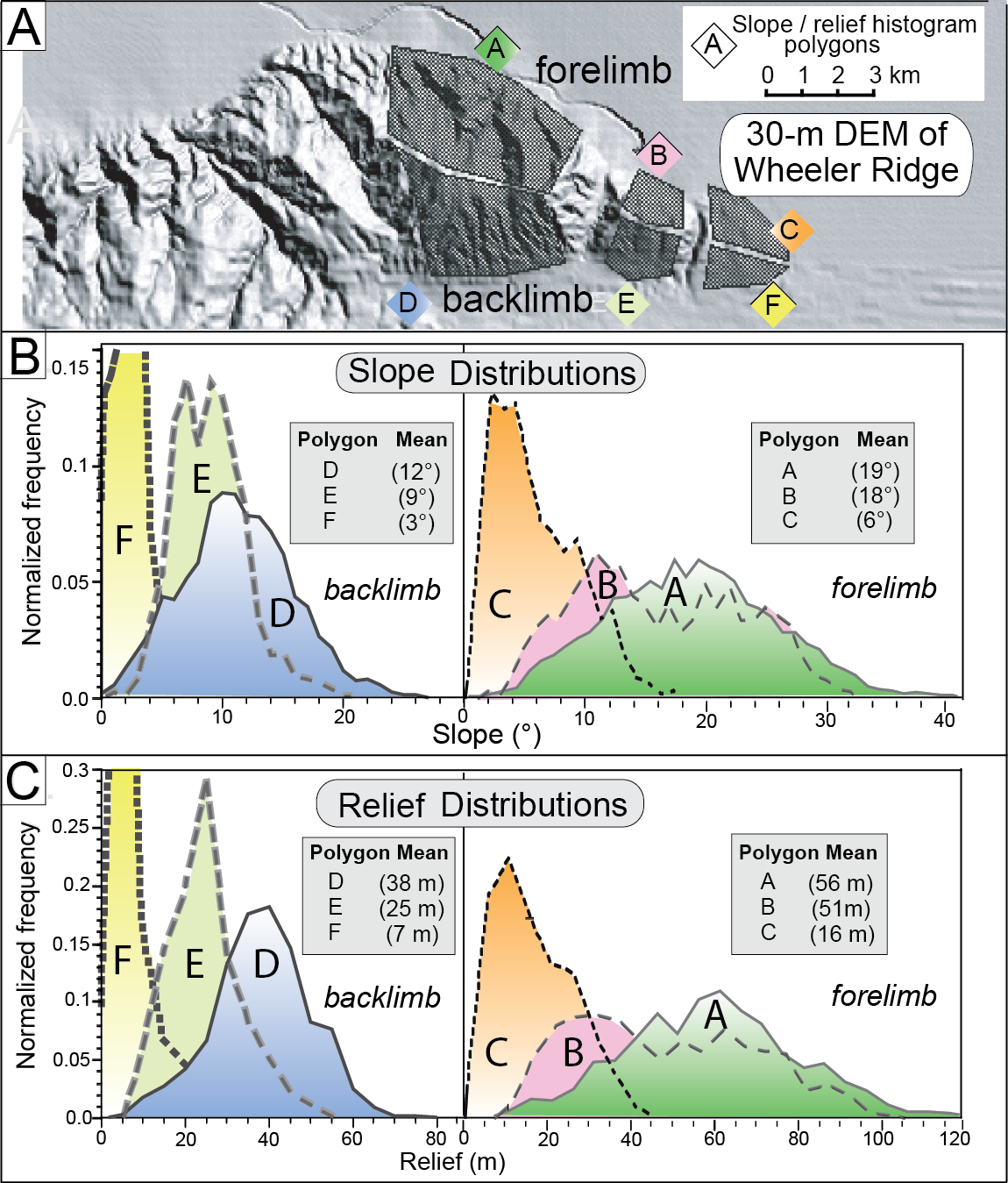 Burbank and Anderson, 2011, Tectonic Geomorphology, Chapter 9
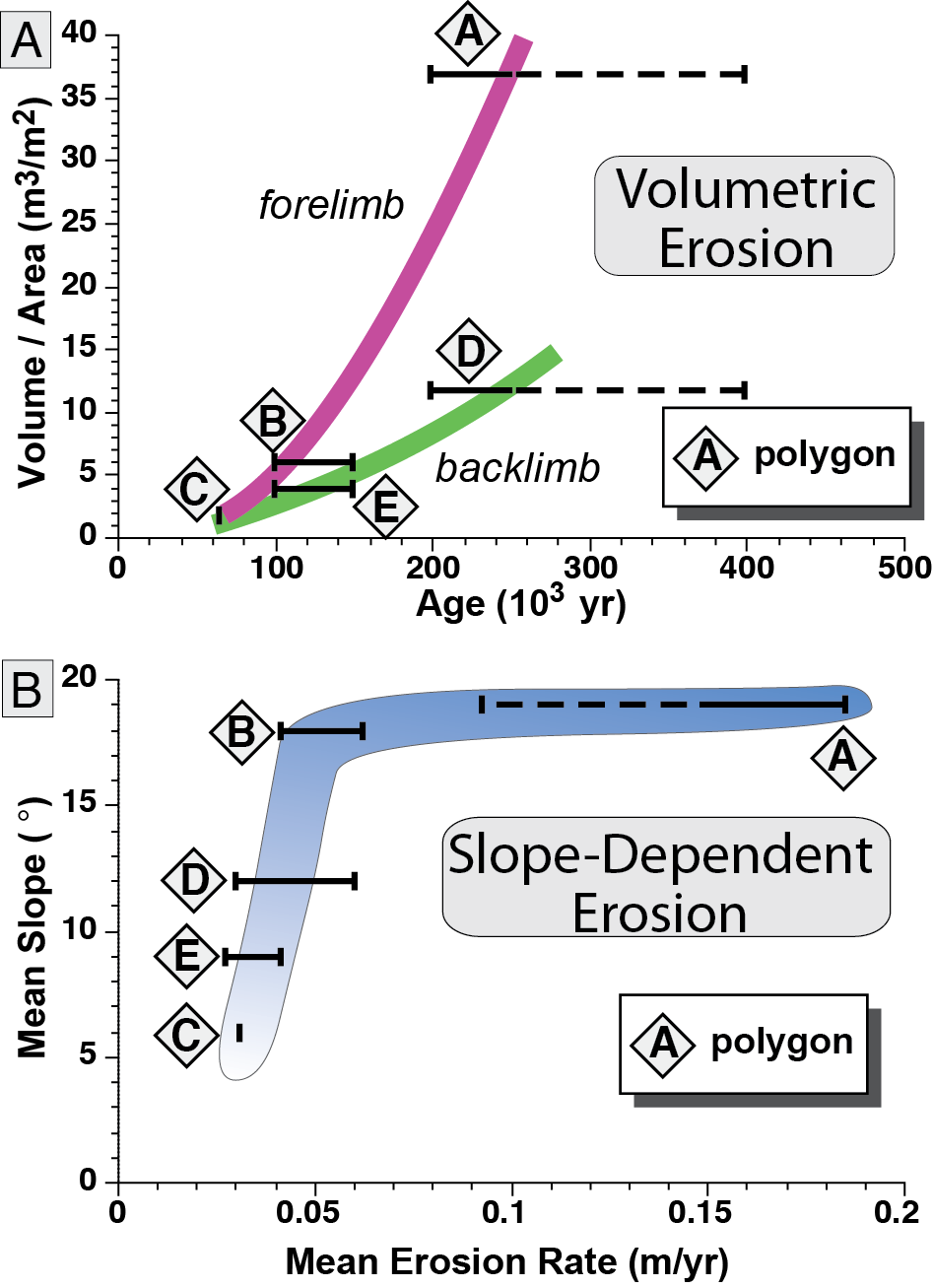 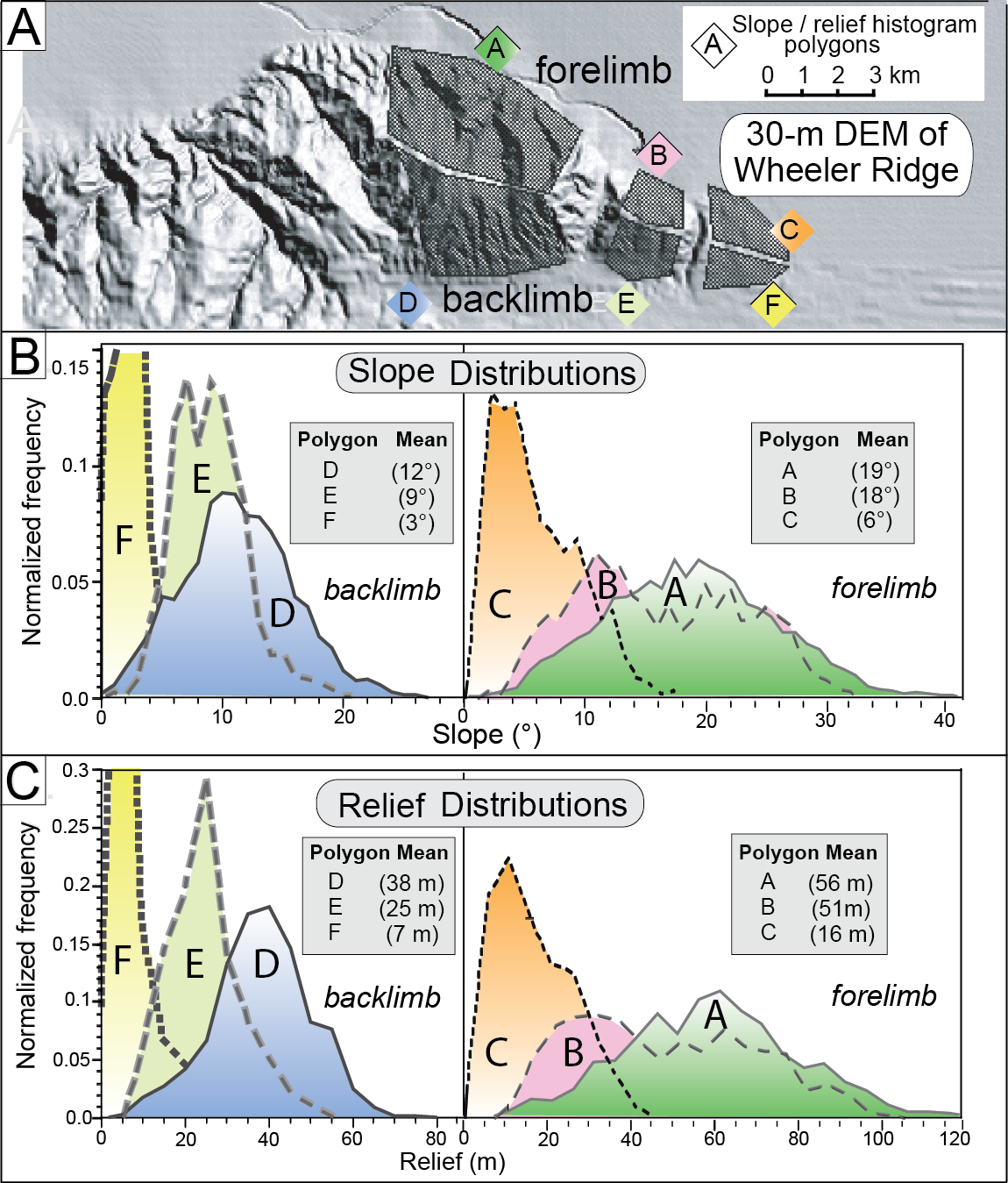 Burbank and Anderson, 2011, Tectonic Geomorphology, Chapter 9
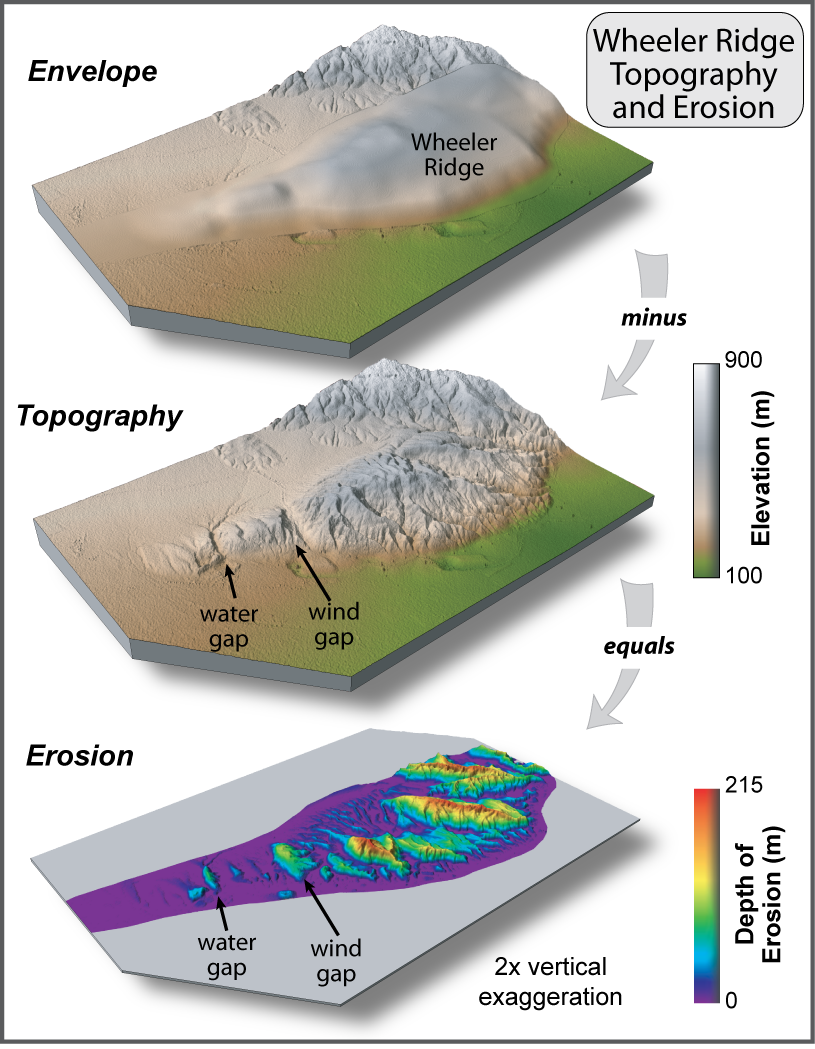 Burbank and Anderson, 2011, Tectonic Geomorphology, Chapter 9
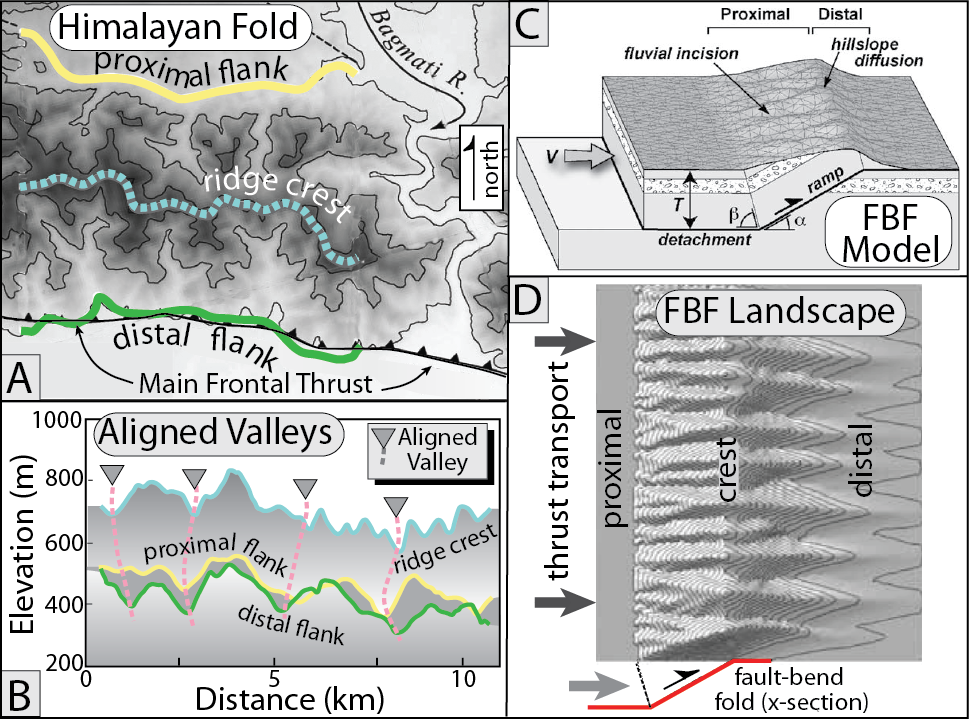 Burbank and Anderson, 2011, Tectonic Geomorphology, Chapter 9
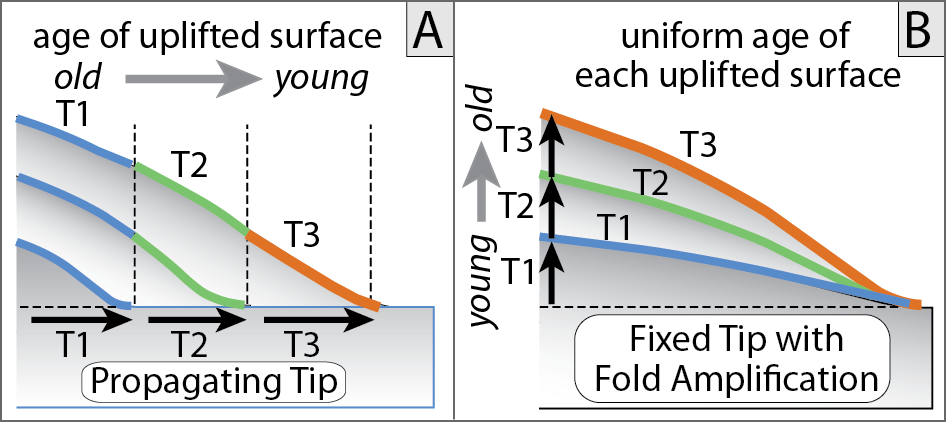 Burbank and Anderson, 2011, Tectonic Geomorphology, Chapter 9
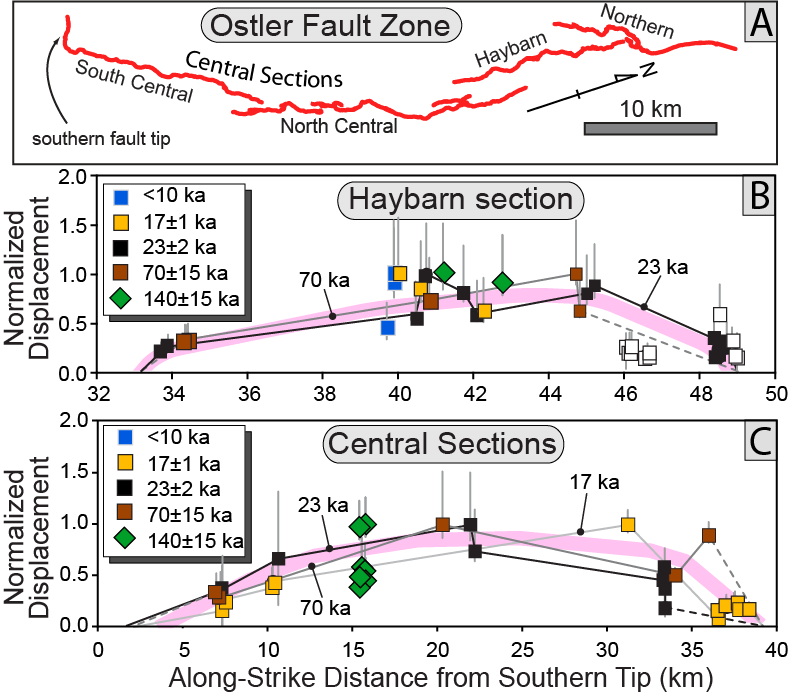 Burbank and Anderson, 2011, Tectonic Geomorphology, Chapter 9
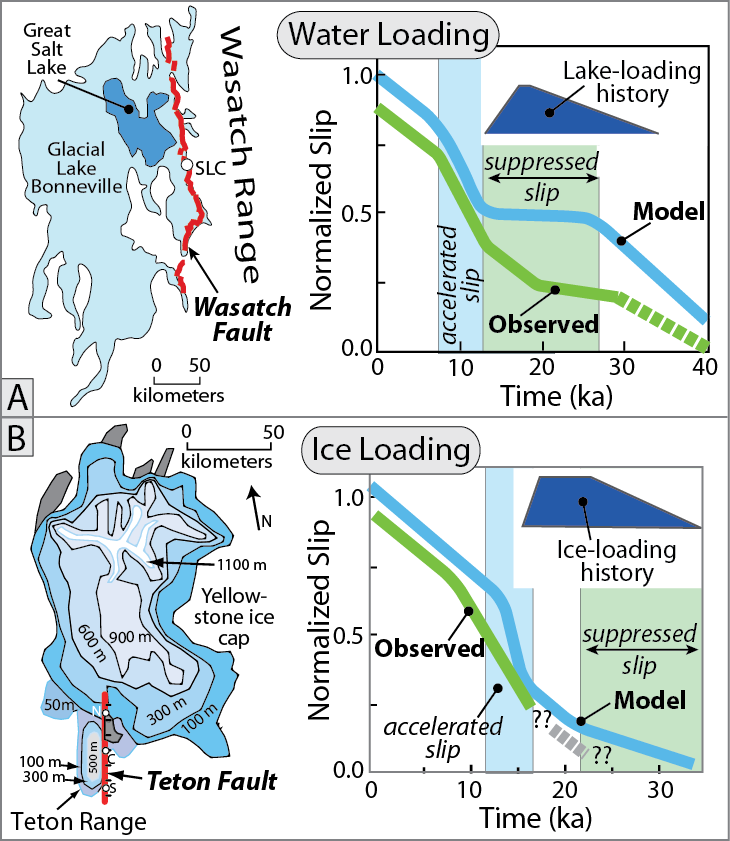 Burbank and Anderson, 2011, Tectonic Geomorphology, Chapter 9
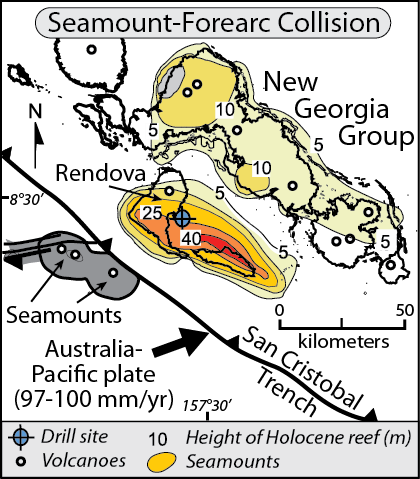 Burbank and Anderson, 2011, Tectonic Geomorphology, Chapter 9
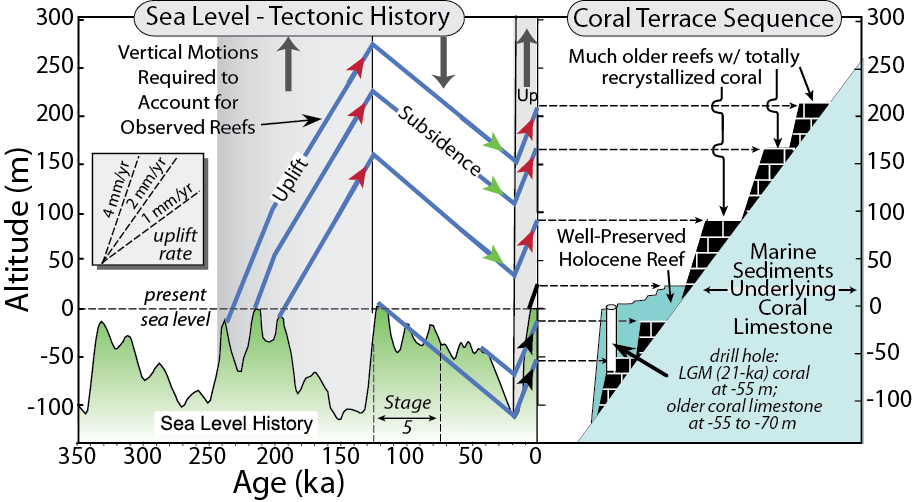 Burbank and Anderson, 2011, Tectonic Geomorphology, Chapter 9
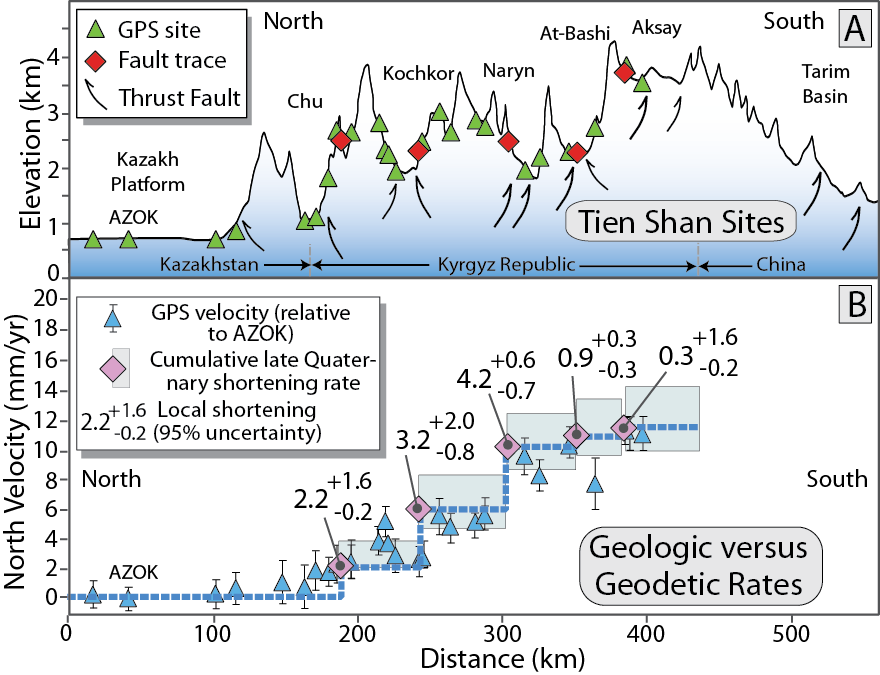 Burbank and Anderson, 2011, Tectonic Geomorphology, Chapter 9
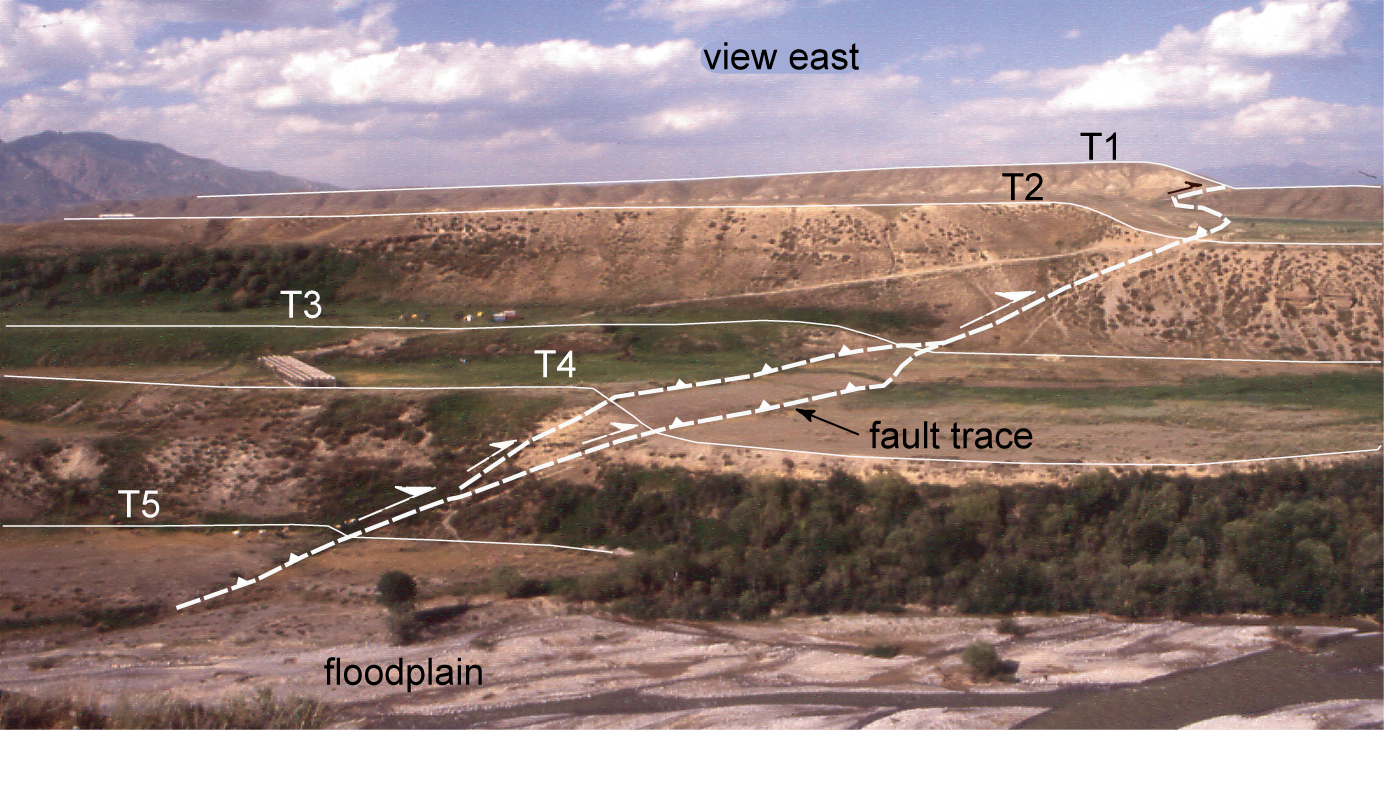 Burbank and Anderson, 2011, Tectonic Geomorphology, Chapter 9
Burbank and Anderson, 2011, Tectonic Geomorphology, Chapter 9
Burbank and Anderson, 2011, Tectonic Geomorphology, Chapter 9